Compute centric vector graphics with `bevy_vello`
Bevy Game Meetup #5
Spencer C. Imbleau
Necessary context
Raster graphics:
Rows of pixels
Favorite child of GPUs
Vector graphics:
Points, lines, equations
Smaller footprint
Infinitely scalable
Image depends on varyings
Camera scale, viewbox, etc.
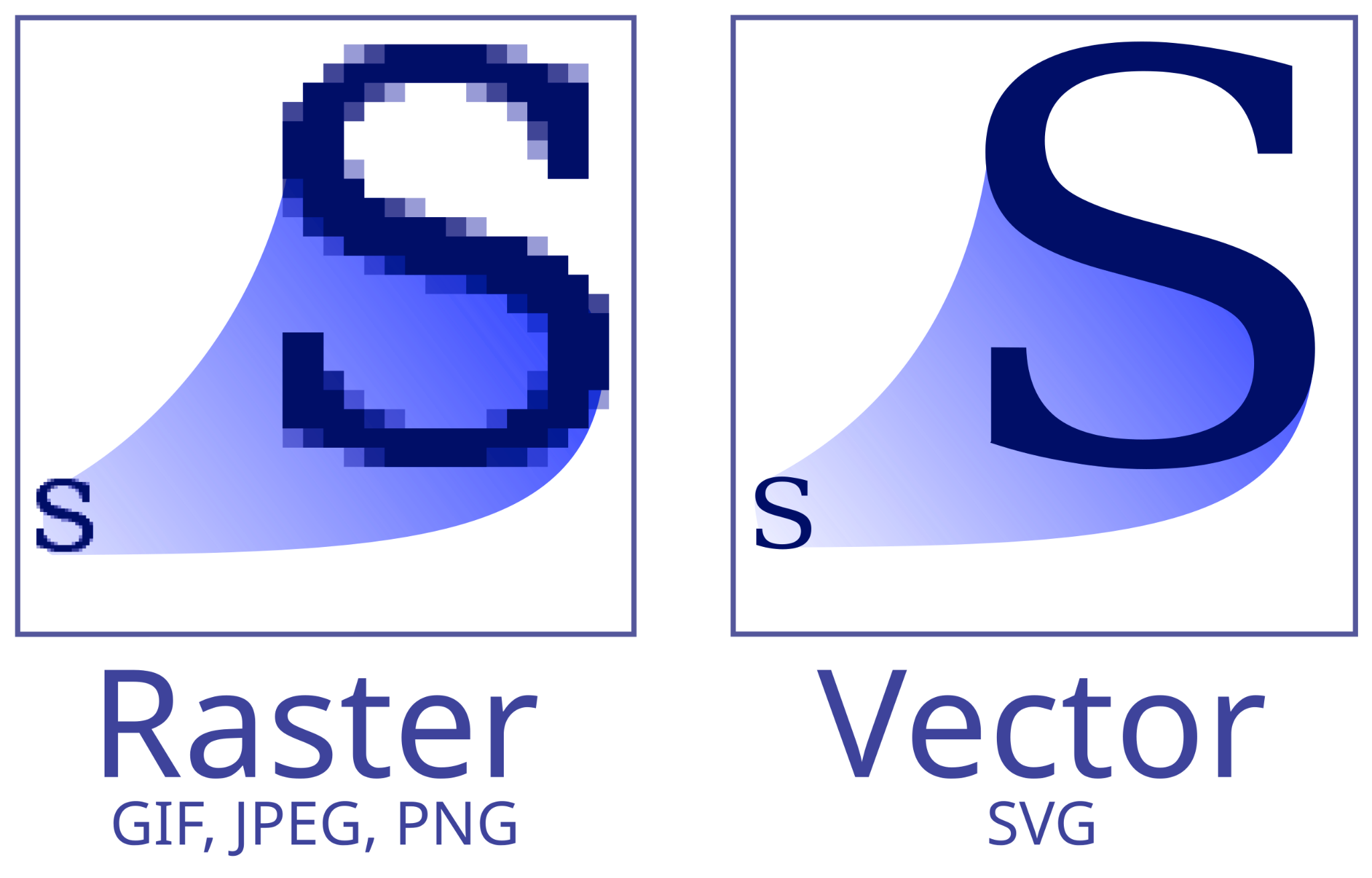 Naive rendering of vector graphics
Naive rendering of vector graphics
Naive rendering of vector graphics
Ray
Naive rendering of vector graphics
Naive rendering of vector graphics
0
0
0
0
0
2
0
0
1
2
1
1
0
1
2
3
4
1
1
0
1
2
2
0
0
0
0
0
0
Naive rendering of vector graphics
0
0
0
0
0
2
0
0
1
2
1
1
Odd
0
1
2
3
4
Even
1
1
0
1
2
2
0
0
0
0
0
0
Naive rendering of vector graphics
Scaling up the problem
We have 100 shapes on the screen
Can that be done on the GPU? Not easily.
Vector graphics suffer from a locality issue.You must know all the shapes in the image
GPU pipeline is rigidVertex shader…Geometry shader…Rasterization…Fragment shader…
Vello
“Compute-centric” vector graphic renderer
Compute shaders can directly process vector graphics
Written on top of WebGPU
Feature rich and “svg-like” API for drawing
fills, strokes, gradients, text, images, clips, blends
Suitable for highly dynamic scenes
does not rely on precomputation
no performance landmines
Vello (is complicated)
Slide attribution:
Raph Levien
Input processing
Bboxes
Lines
Brushes
Coarse rasterization
Output image
Binning
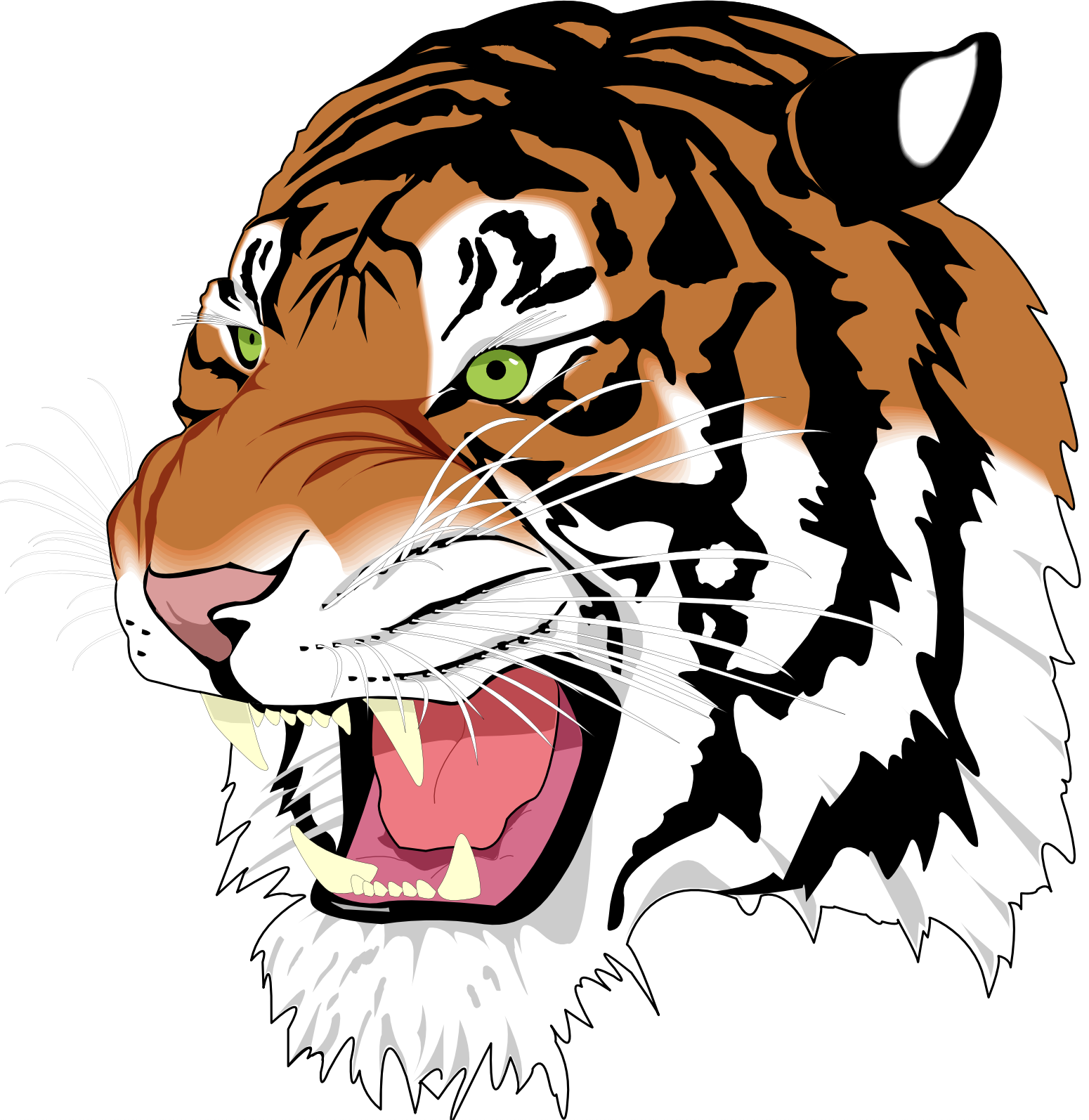 Per-tile
command list
Fine rasterization
Segment sort(tiling)
Path segments
bevy_vello
Enables support for new bevy assets
Support for:
Vello Scenes
Vello Text (through parley)
SVG images
Lottie animations
In progress:
dotLottie animations
LottieLab interactive lottie
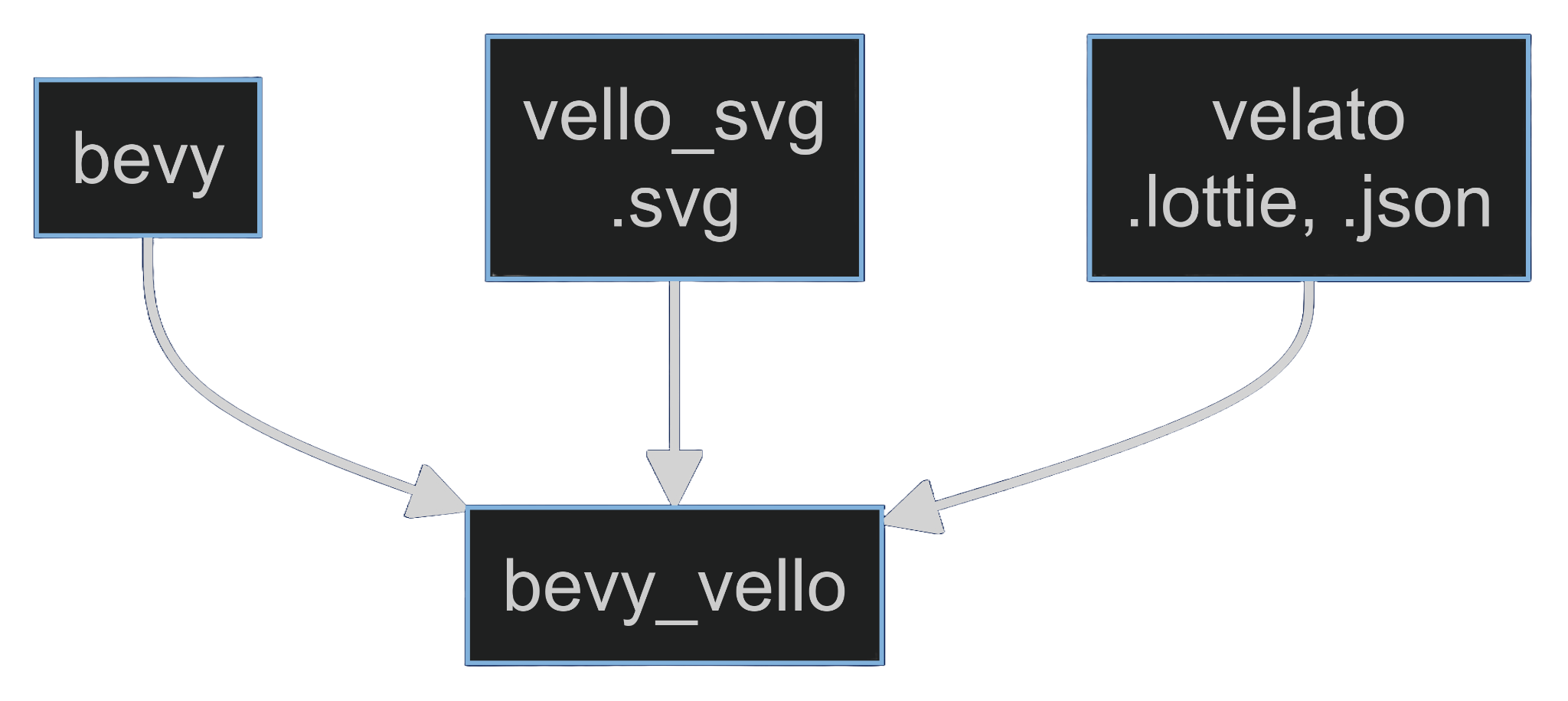 Use cases
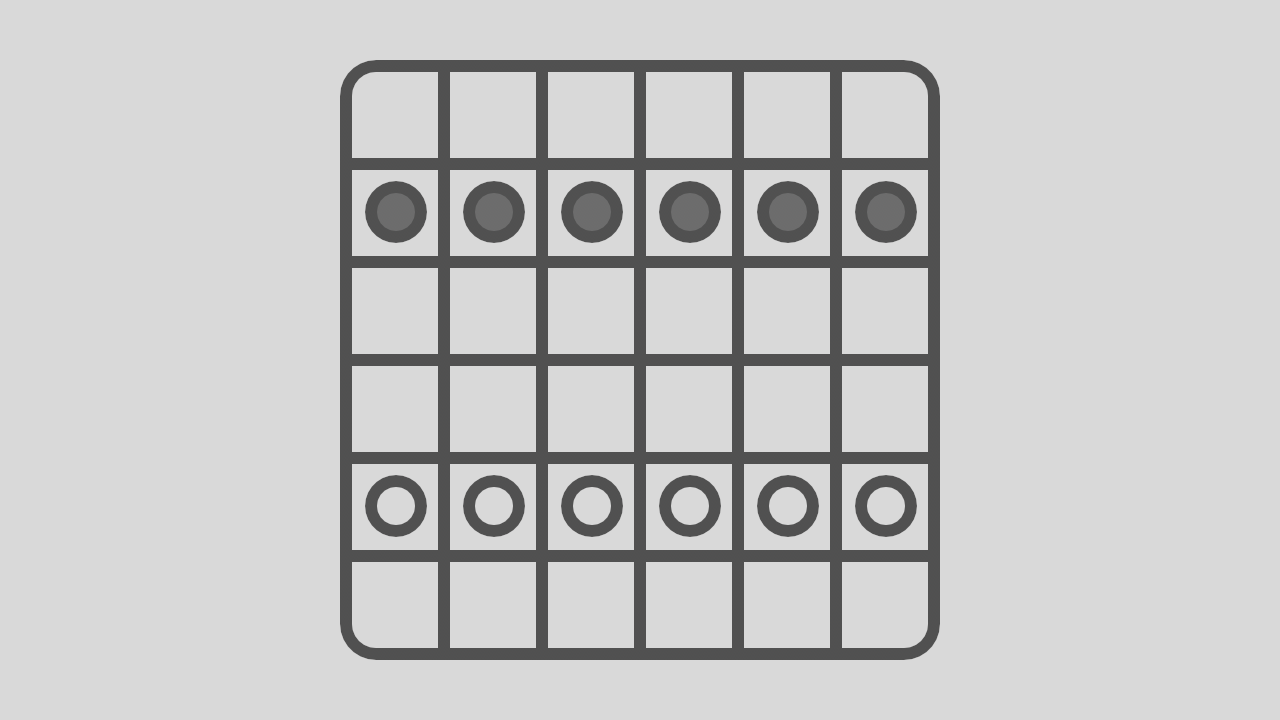 Video games
UI
Font editor
Commercial applications
Image attribution:
Carter Anderson @cart_cart
Demos
In use
Web Demos
voxell-tech/bevy_motiongfx ⭐️150+
simbleau/vong ⭐️60+
cpetzold/splined
loopystudios/wootnewts
vello demo
https://linebender.org/vello/ 
bevy_vello demo
https://linebender.org/bevy_vello/ 
velato demo
https://linebender.org/velato/ 
vello_svg demo
https://linebender.org/vello_svg/ 
vong
https://simbleau.github.io/vong/ 
https://www.youtube.com/watch?v=hNu5oF18j5g
Usage
Plenty of examples:
https://github.com/linebender/bevy_vello/tree/main/examples
Questions?
Bevy Game Meetup #5
Spencer C. Imbleau
Find me
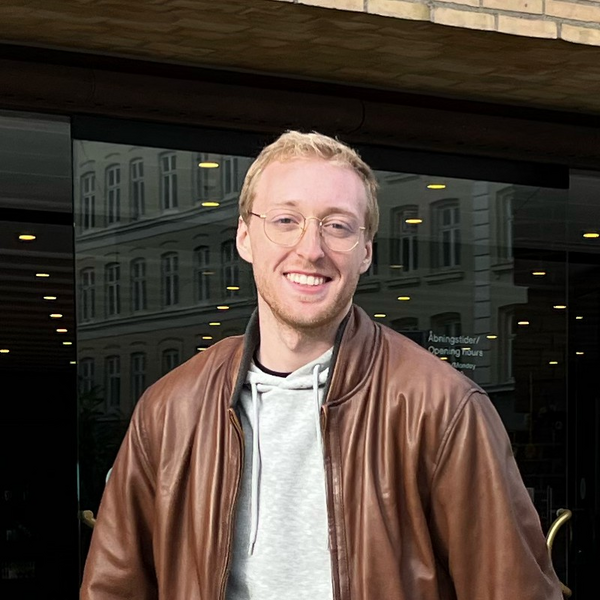 spencer.imbleau.com
Email: spencer@imbleau.com 
GitHub: @simbleau
Mastodon: @scim@mastodon.online

Organization
Linebender Zulip: https://xi.zulipchat.com/